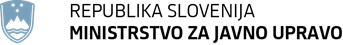 1. seja Sveta Vlade RS za spodbujanje razvoja prostovoljstva, prostovoljskih in nevladnih organizacij
PREDLOGDNEVNEGA REDA
Pozdrav državne sekretarke za javno upravo

Imenovanje predsednika sveta

Obravnava in sprejem poslovnika 

Stanje in načrti v zvezi z NVO skladom

Izvrševanje drugega odstavka 23. člena ZNOrg - podpora vsebinskim mrežam 

Izvrševanje 37. člena ZProst - (10 % razpisanih sredstev javnih razpisov za prostovoljske organizacije)
PORABA SREDSTEV SKLADA ZA RAZVOJ NVO
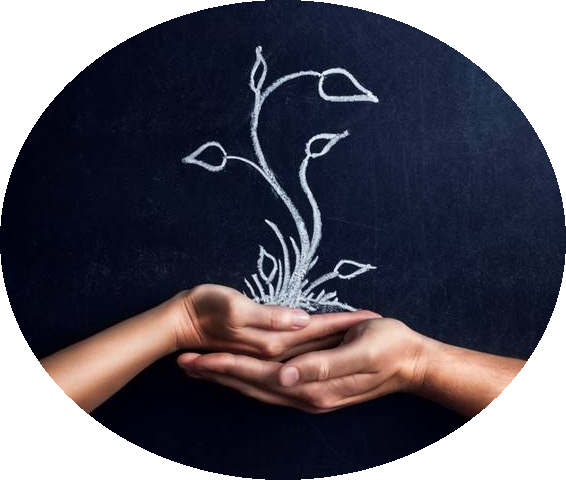 Hvala za pozornost!